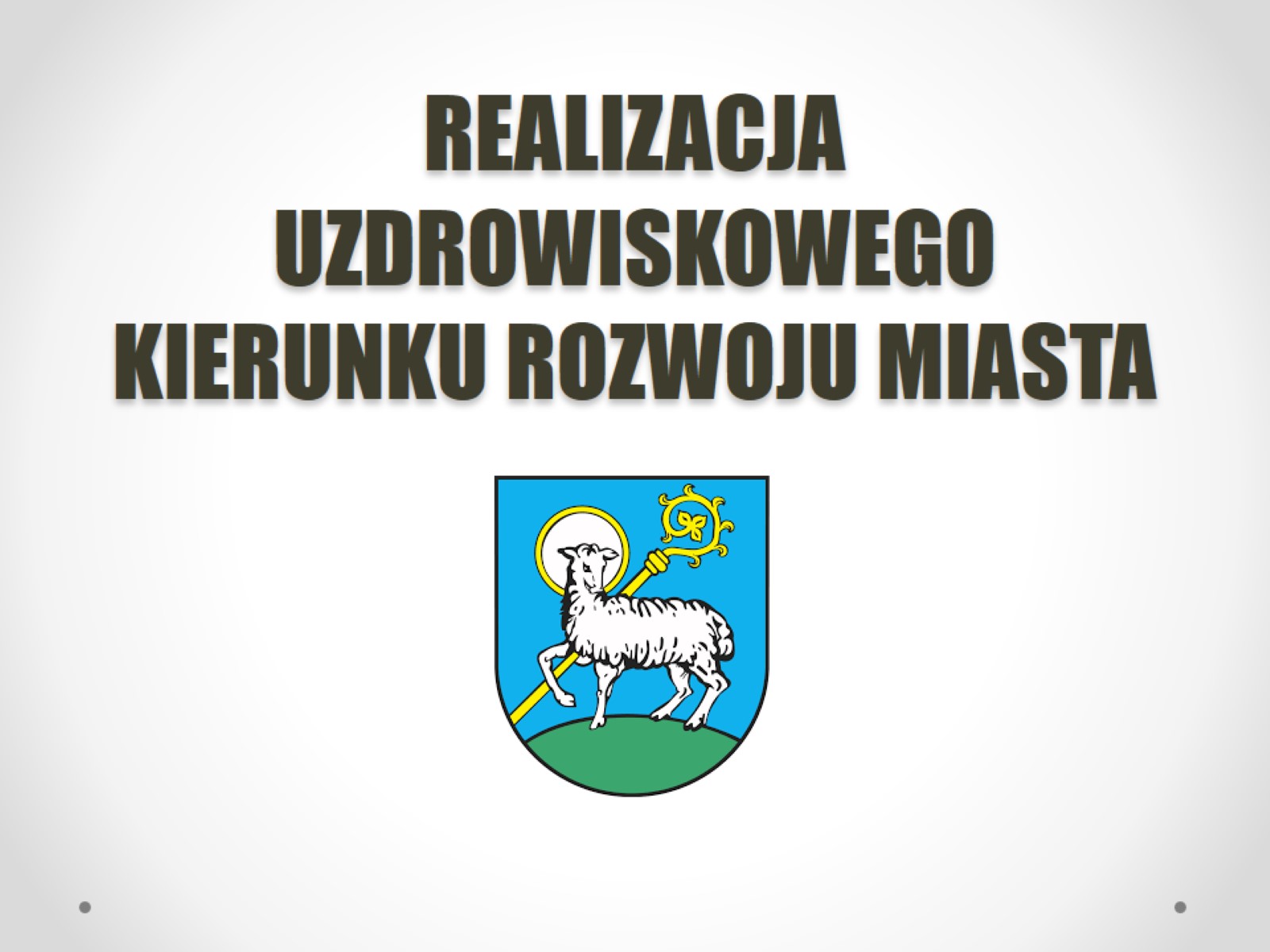 REALIZACJA UZDROWISKOWEGOKIERUNKU ROZWOJU MIASTA
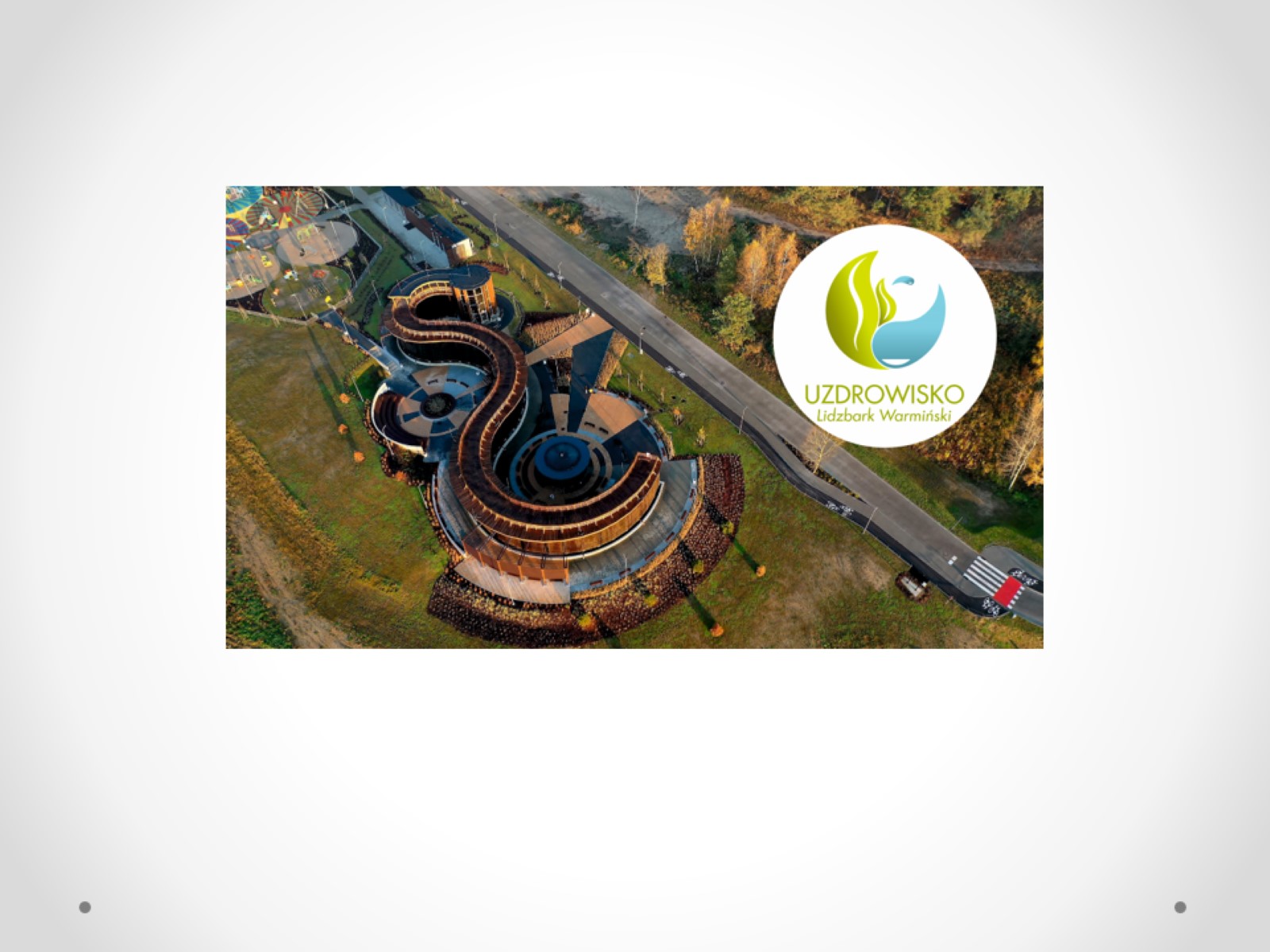 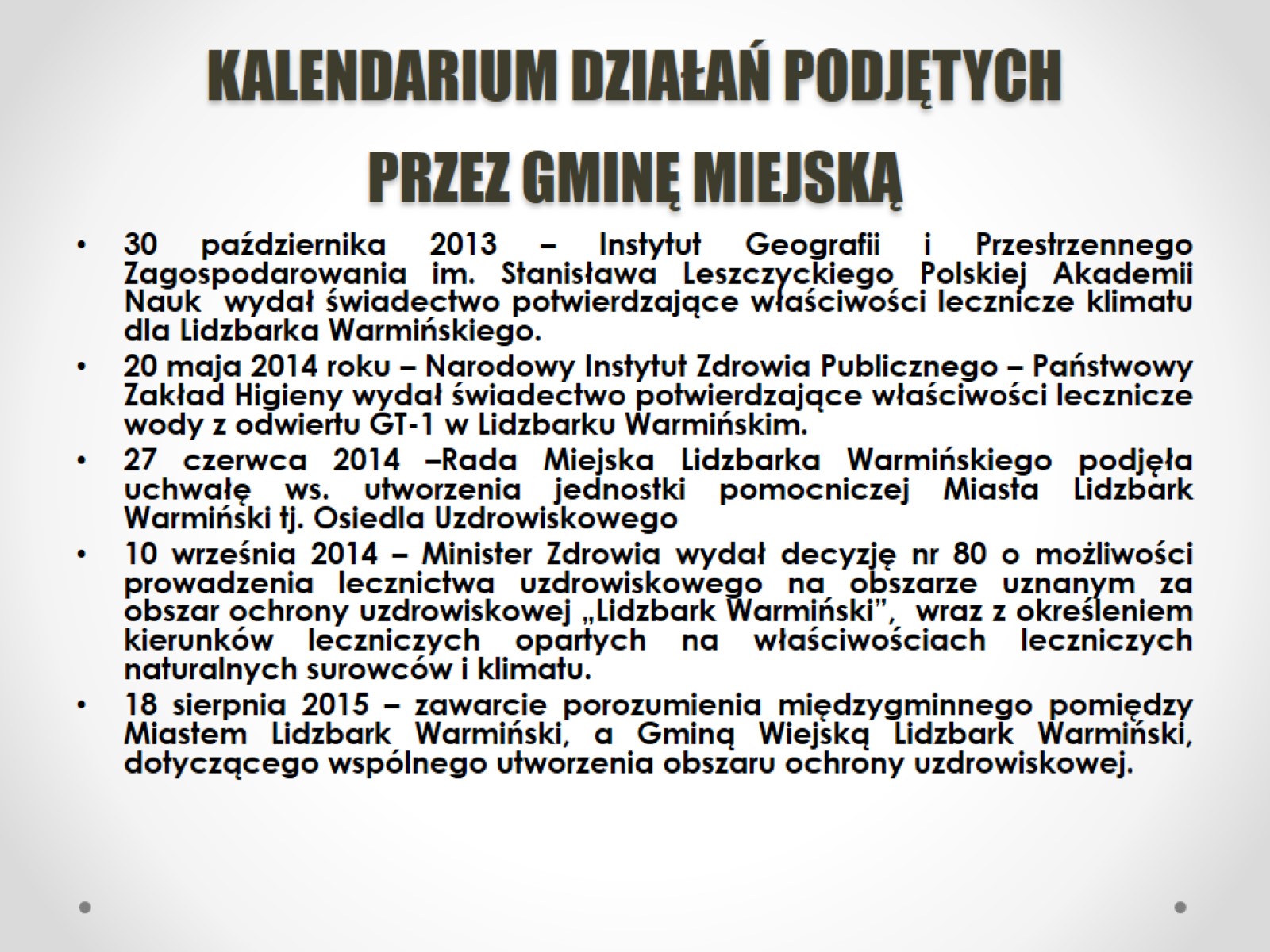 KALENDARIUM DZIAŁAŃ PODJĘTYCH PRZEZ GMINĘ MIEJSKĄ
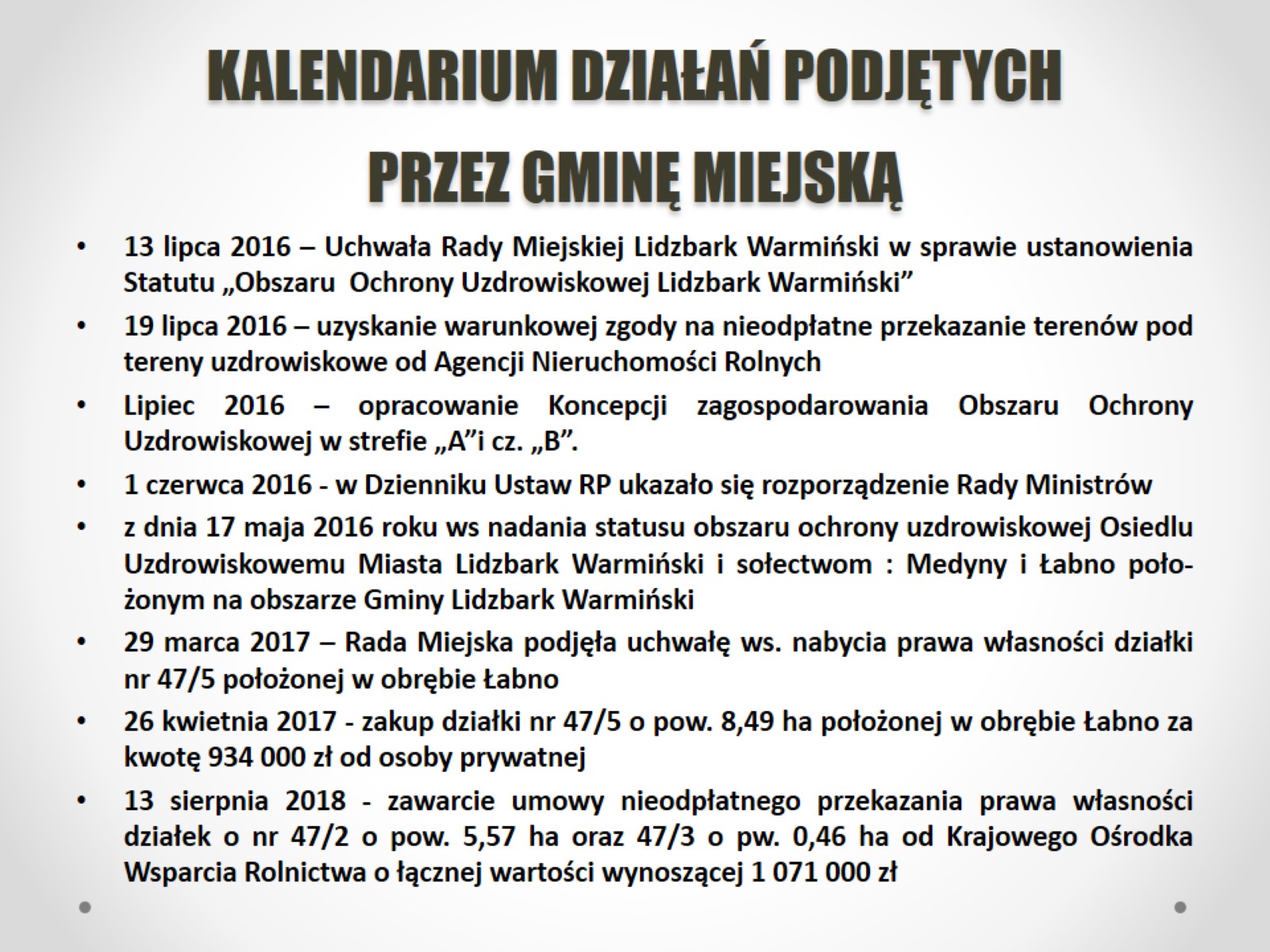 KALENDARIUM DZIAŁAŃ PODJĘTYCH PRZEZ GMINĘ MIEJSKĄ
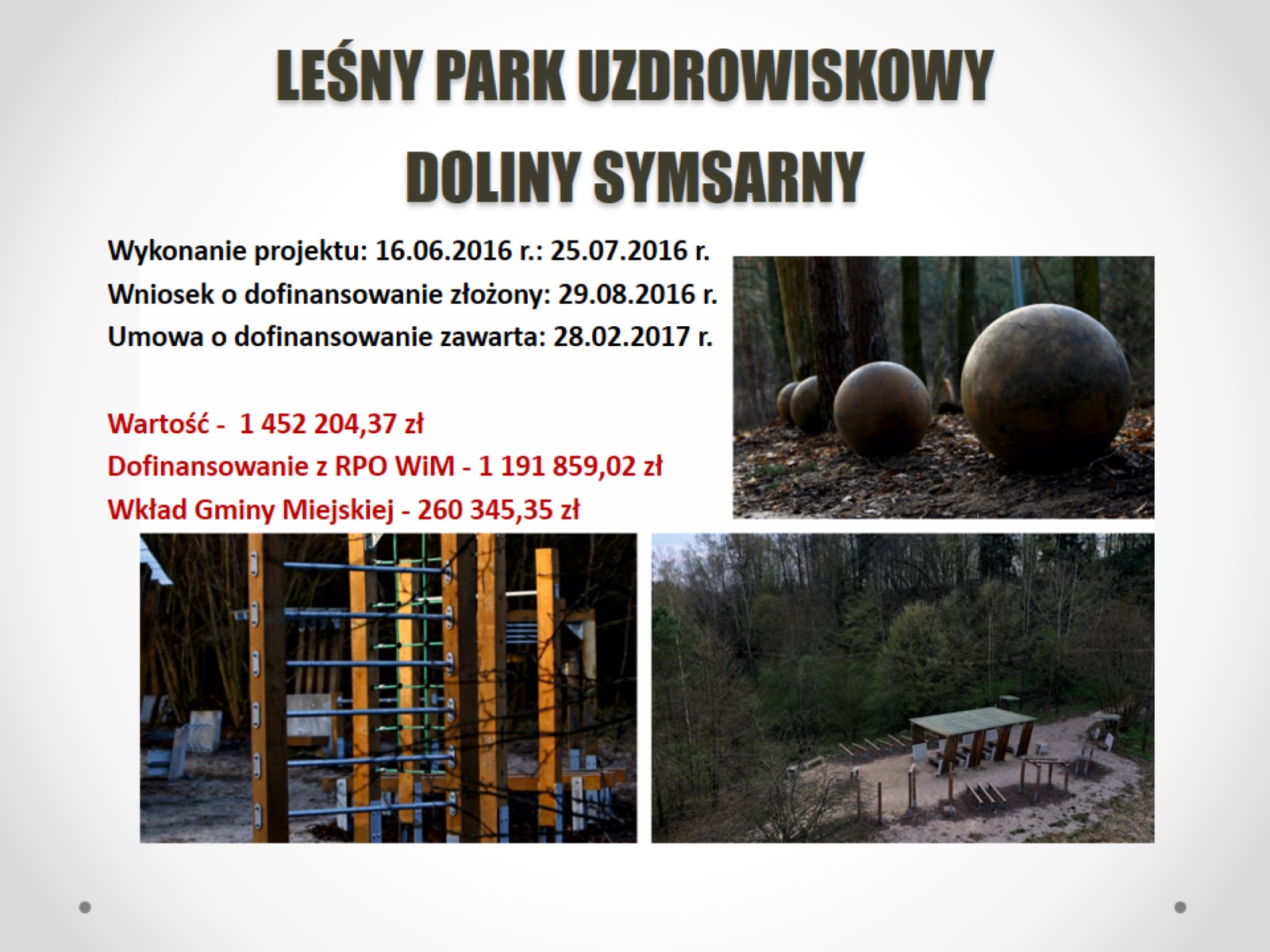 LEŚNY PARK UZDROWISKOWY DOLINY SYMSARNY
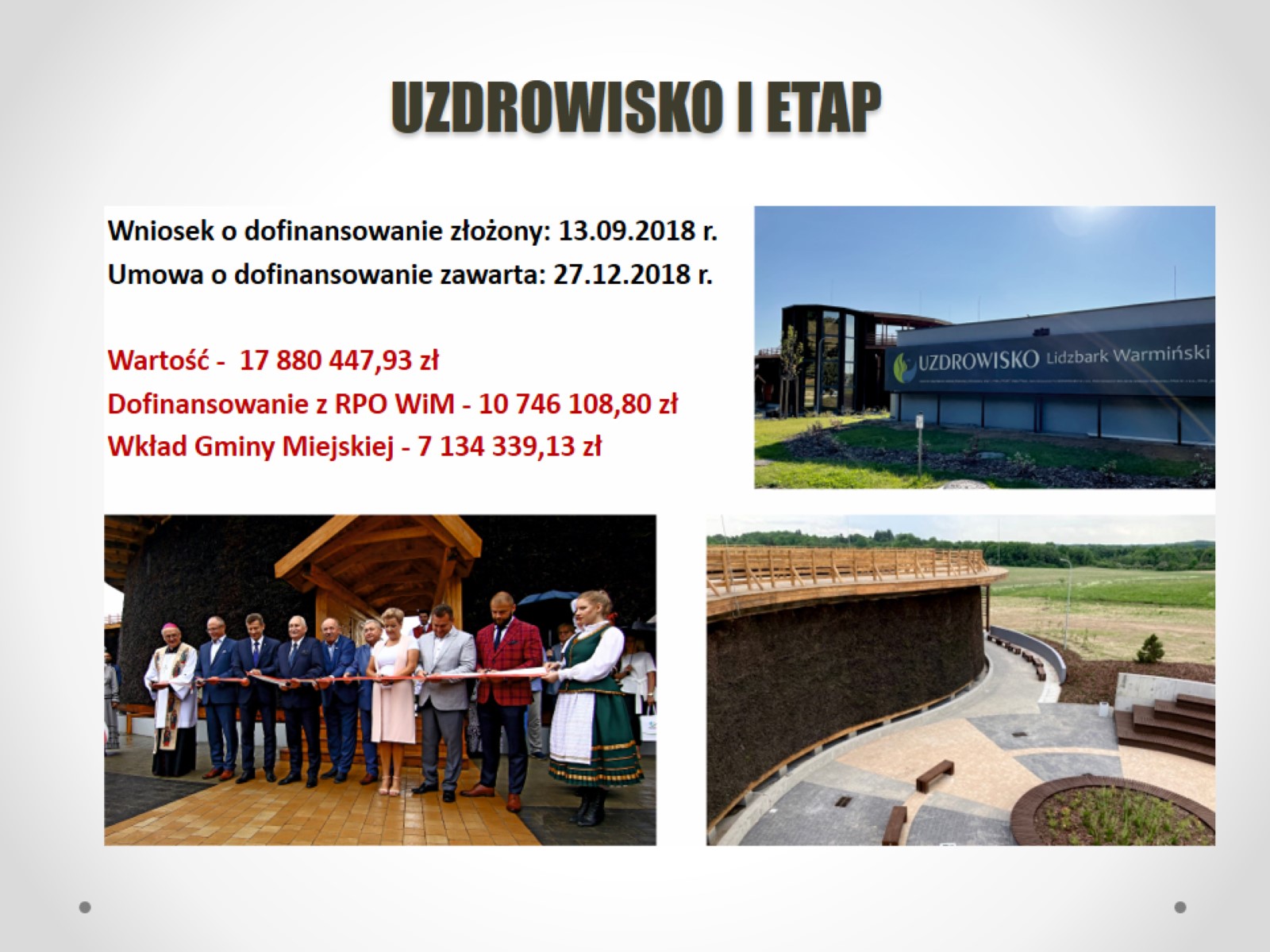 UZDROWISKO I ETAP
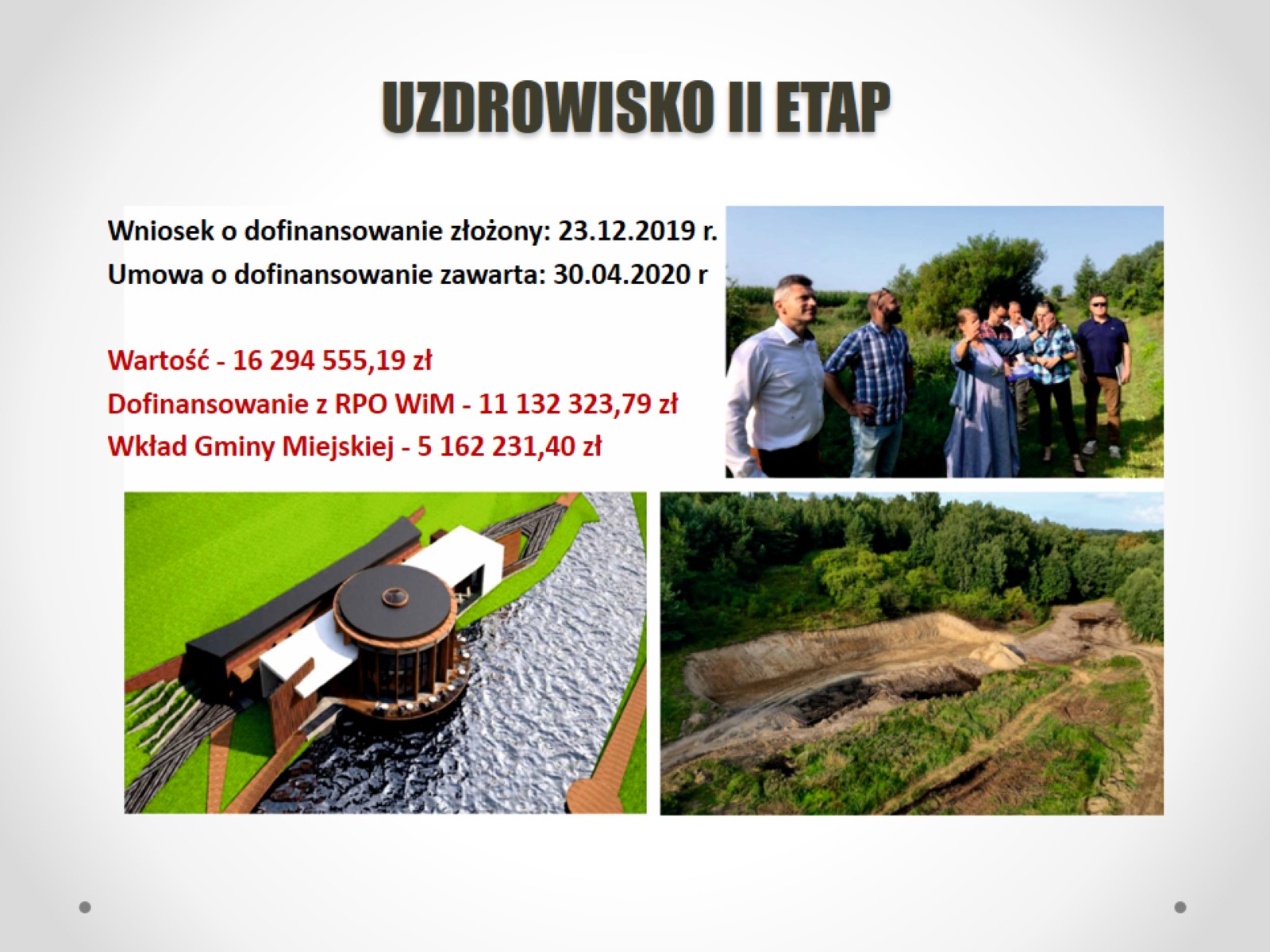 UZDROWISKO II ETAP
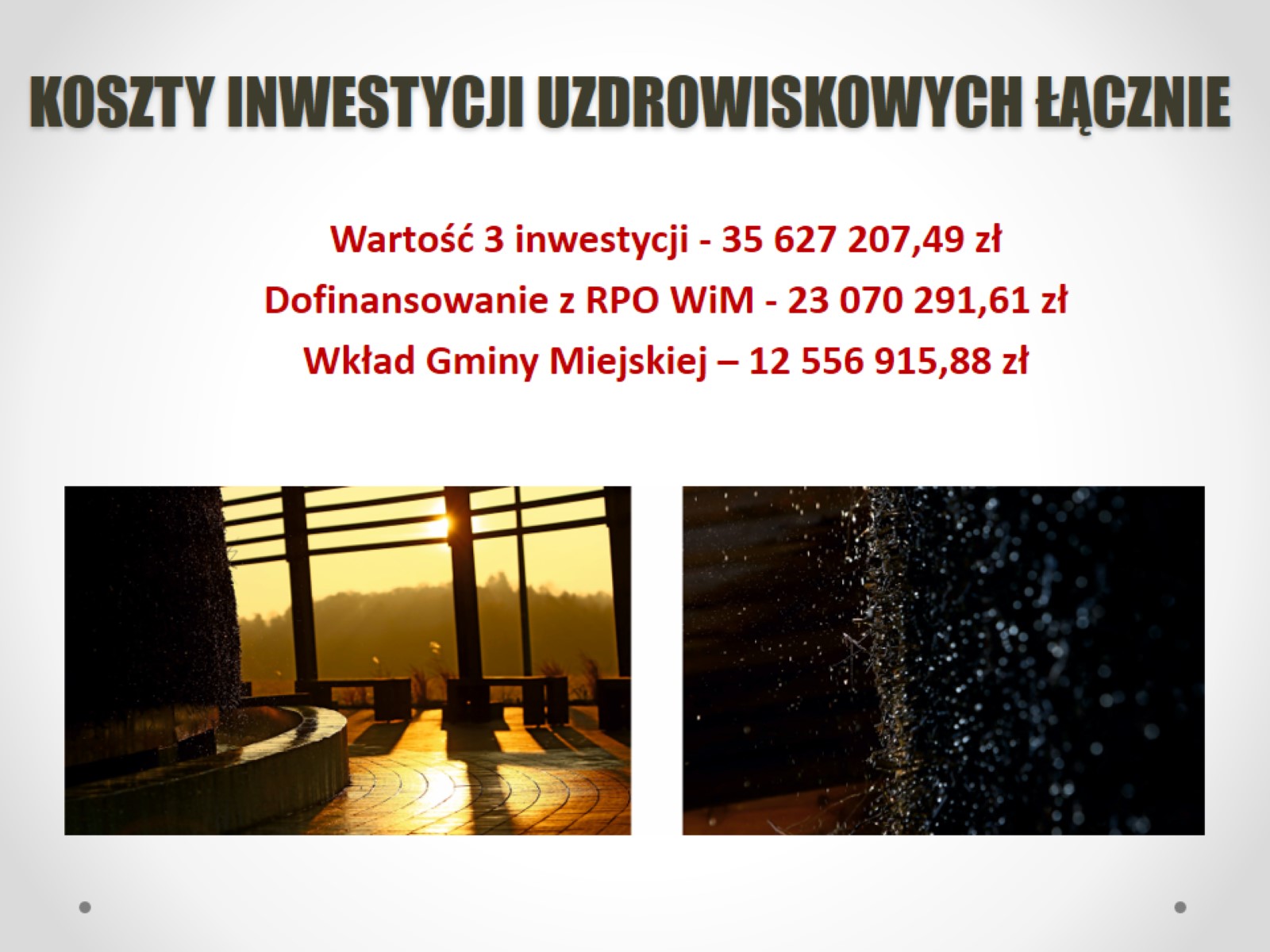 KOSZTY INWESTYCJI UZDROWISKOWYCH ŁĄCZNIE
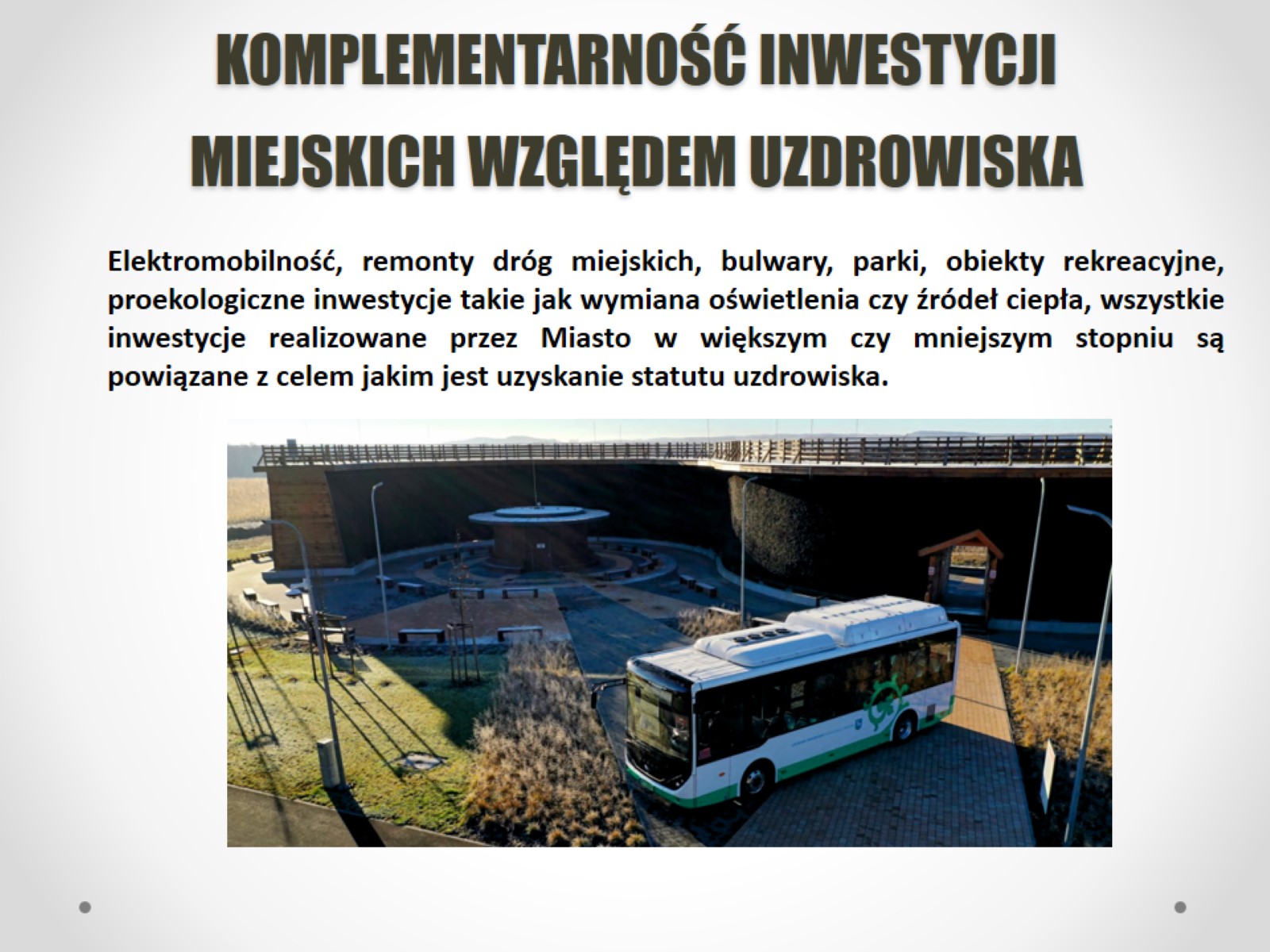 KOMPLEMENTARNOŚĆ INWESTYCJI MIEJSKICH WZGLĘDEM UZDROWISKA
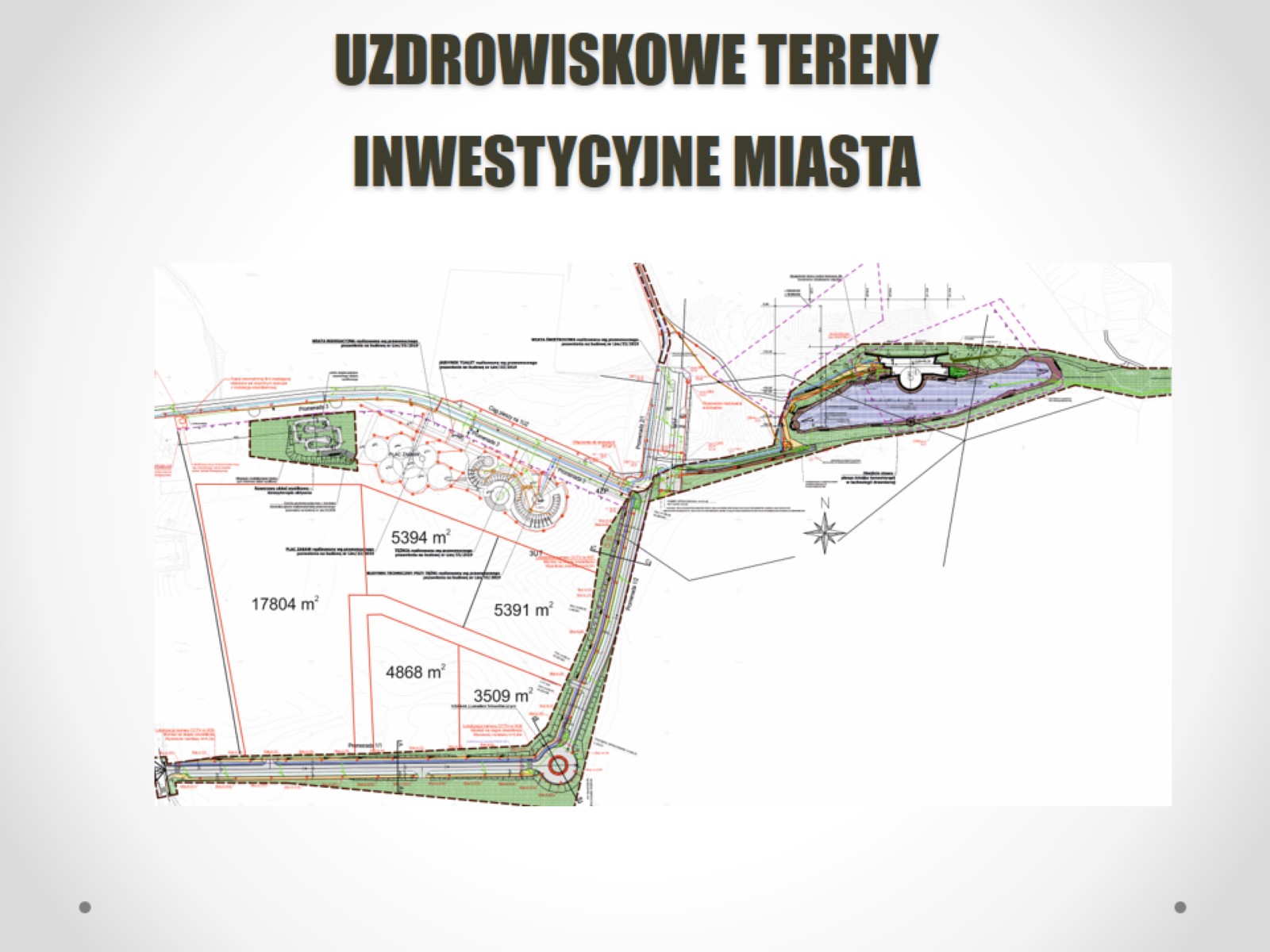 UZDROWISKOWE TERENY INWESTYCYJNE MIASTA
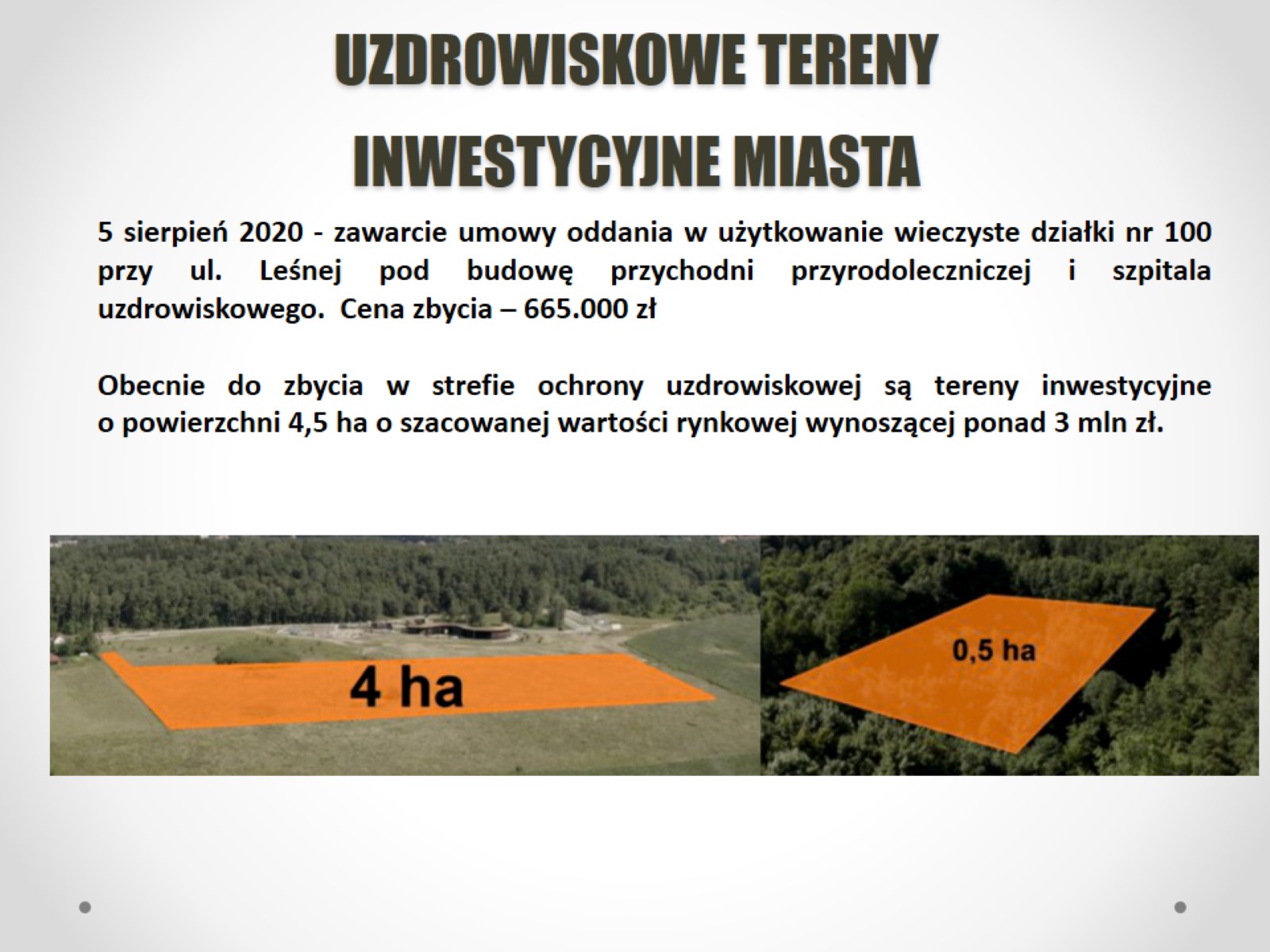 UZDROWISKOWE TERENY INWESTYCYJNE MIASTA